AHRQ Safety Program for Ambulatory Surgery
Improving Communication and Teamwork in the Surgical Environment Module
Objectives
Overview
Communication and teamwork defined
Improving surgical team communication with briefings 
Improving surgical team communication with debriefings 
The surgical checklist as a communication and teamwork tool
Customizing the surgical checklist
Speaking up using structured language 
Closed-loop communication
Communication and Teamwork Defined
This section covers—
The definition of communication
Barriers to effective communication 
The impact of poor communication on patient outcomes
The definition of teamwork
The impact of poor teamwork on patient outcomes
Perceptions of teamwork among members
Communication Is—
Getting the necessary information to the right people so decisions can be made
The interaction among members of the surgical team
Briefing 
Debriefing
The Problem: Challenges of Effective Communication
Operating and procedure rooms are chaotic and noisy environments
Visual and auditory cues are hard to see and hear when people are wearing masks
The person who is supposed to act on information isn’t always clearly identified
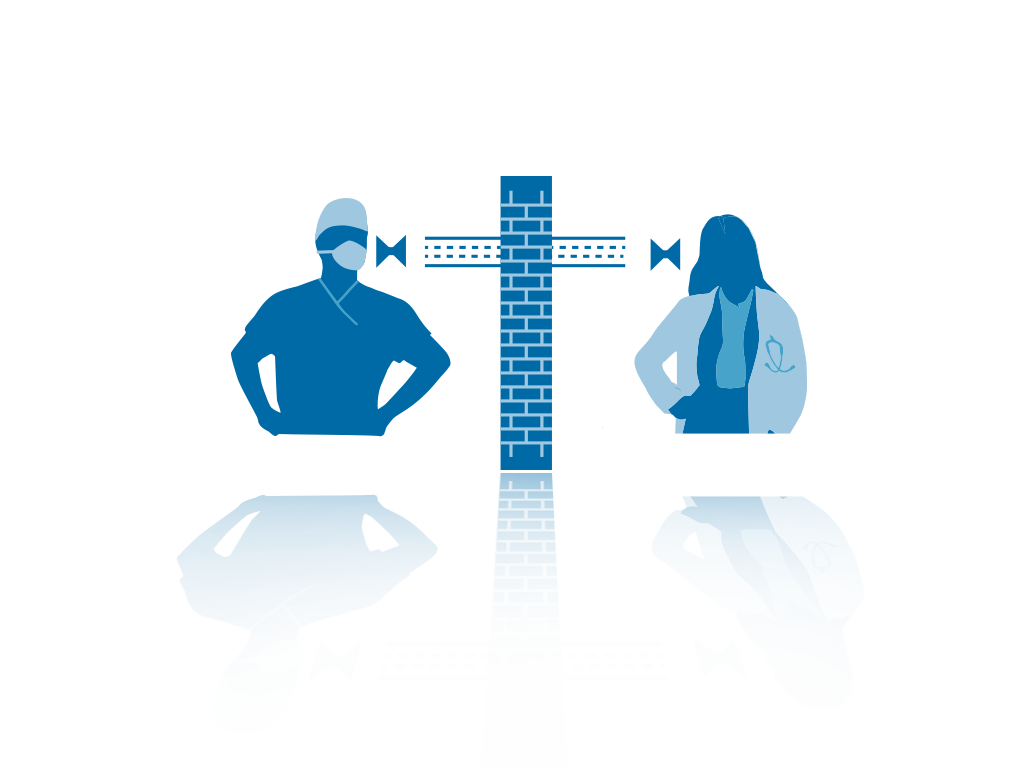 The Impact of Poor Communication on Patient Outcomes
Studies show that communication failures are the cause of 80 percent of adverse events1
Lack of communication has resulted in—
Wrong sites
Wrong procedures
Incorrect implants
Missing equipment
Mislabeling of specimens
Delays in surgery
1Mazzocco K, Petitti D, Fong KT, et al. Surgical team behaviors and patient outcomes. Am Journ Surg.. 2009;197(5):678-85. PMID: 18789425.
Team Structure
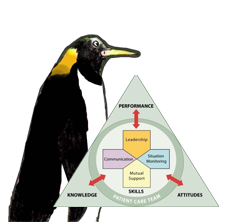 As seen in TeamSTEPPS®
High-Performing Teams
Teams that perform well2—
Hold shared mental models
Have clear roles and responsibilities
Have clear, valued, and shared vision
Optimize resources
Have strong team leadership
Engage in a regular discipline of feedback
Develop a strong sense of collective trust and confidence 
Create mechanisms to cooperate and coordinate
Manage and optimize performance outcomes
2Salas E, Burke CS, Stagl KC. Developing teams and team leaders: Strategies and principles. In: Demaree RG, Zaccaro SJ, Halpin SM, editors. Leader development for transforming organizations. April 2004 as cited in: TeamSTEPPS Fundamentals Course: Module 1. Introduction. Rockville, MD: Agency for Healthcare Research and Quality; March 2014. http://www.ahrq.gov/professionals/education/curriculum-tools/teamstepps/instructor/fundamentals/module1/igintro.html.
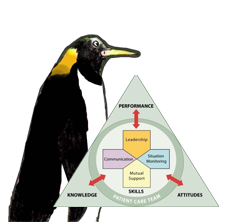 As seen in TeamSTEPPS®
The Impact of Poor Teamwork on Patient Outcomes
Patients whose surgical teams exhibited fewer teamwork behaviors were at higher risk for death or complications.3
3Makary MA, Mukherjee A, Sexton JB, et al. Operating room briefings and wrong-site surgery. Journal of the American College of Surgeons. 2007; 204(2):236-43. PMID: 17254927.
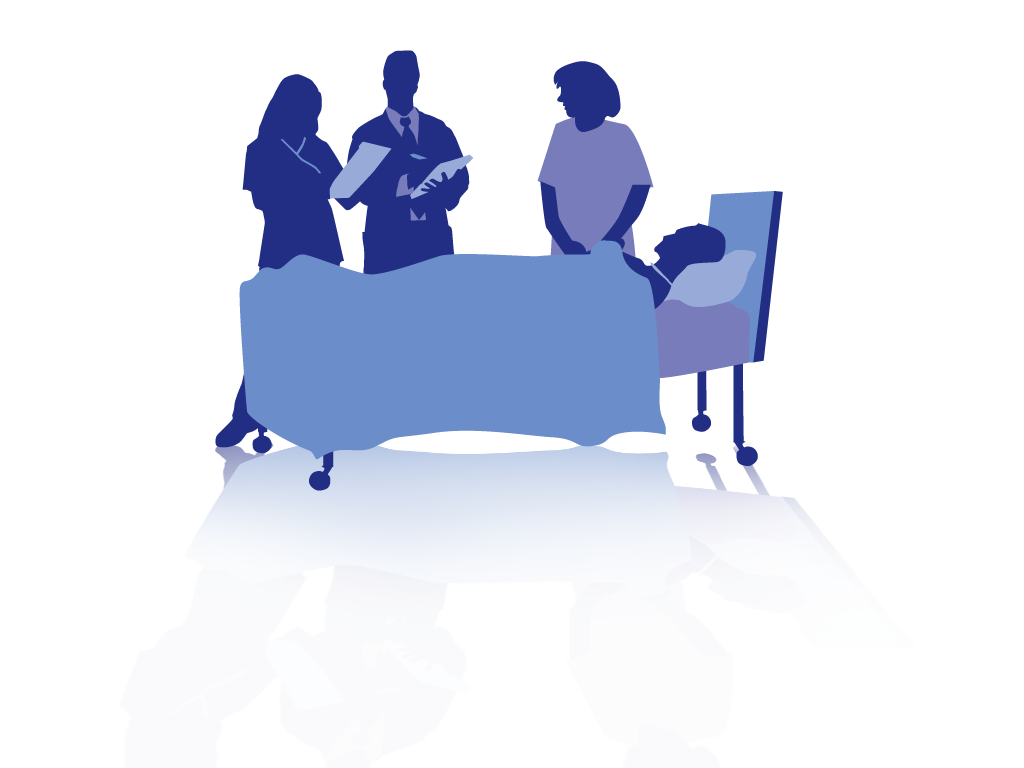 We Do Not All See Things the Same Way3
3Makary MA, Mukherjee A, Sexton JB, et al. Operating room briefings and wrong-site surgery. Journal of the American College of Surgeons. 2007; 204(2):236-43. PMID: 17254927.
Improving Surgical Team Communication With Briefings
This section covers—
Briefing defined
The story of briefings in the surgical environment
Benefits of team briefings 
Components of a good briefing
Example of a briefing in an ambulatory surgery center
A Briefing Is a Discussion That—
Facilitates clear and effective communication
Gets the team on the same page
Creates a sense of teamwork and collaboration
Fosters an environment where team members can openly address a perceived problem
Every member of the team actively participates in 
Can set the tone for the day and/or procedure
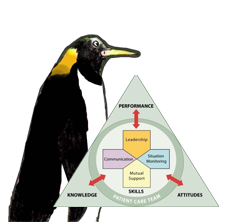 As seen in TeamSTEPPS®
13
Historical Perspective: The Orange County Briefing Card at Kaiser Permanente4
Kaiser Permanente created preprocedural briefing cards for its Orange County hospitals in 2003
Contained key information for the entire team
Cards were placed in every operating room
Reduced wrong-site surgeries and other adverse events
Increased staff morale 
Reduced nursing turnover
4Shepard S. Teamwork in the OR. The Doctors Company: Patient Safety/Risk Management Strategies.  An Ounce of Prevention. 2015. http://www.thedoctors.com/KnowledgeCenter/Publications/TheDoctorsAdvocate/Teamwork-in-the-OR. Accessed May 2015.
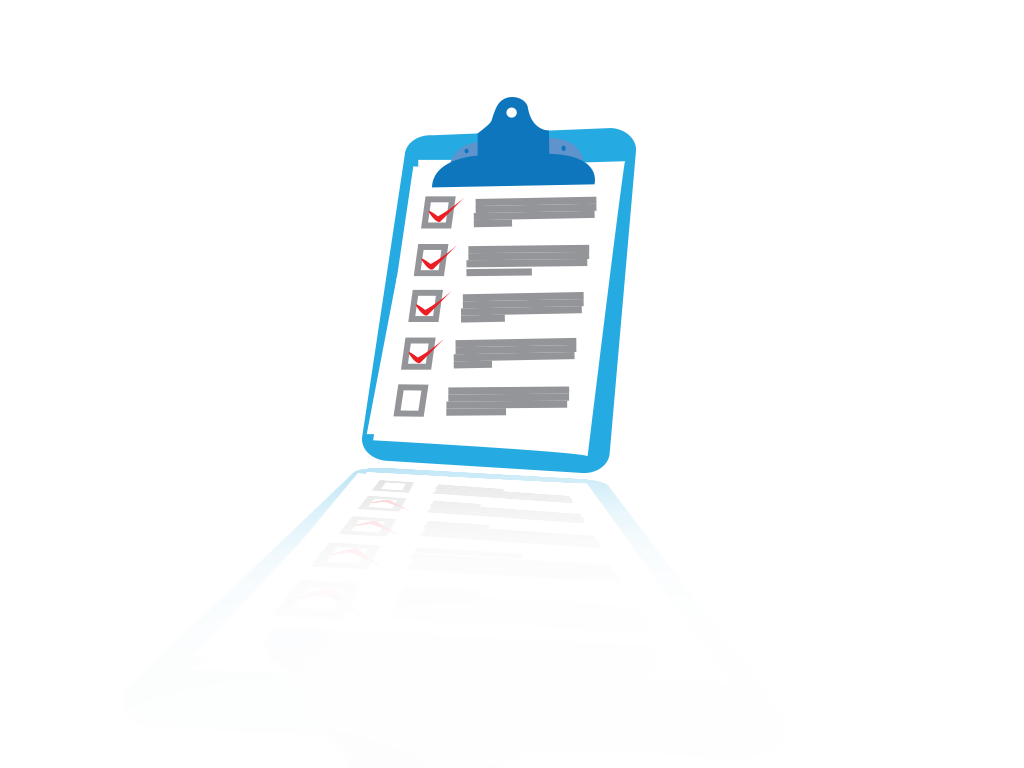 Briefings Help Us To—
Better “know the game plan” and “be on the same page”
Monitor a situation and raise red flags
Ensure each other’s needs and expectations are met
Avoid unwanted surprises
Reduce surgical flow disruptions
Improve patient safety
15
Components of a Good Briefing
All team members introduce themselves
Team confirms—
Patient identification
Procedure/surgical site and side
Surgeon shares operative plan and possible difficulties
Anesthesia professional shares anesthetic plan and airway and/or other concerns
Nurse and scrub tech share equipment issues and/or other concerns 
Nurse and scrub tech confirm medications are correct and labeled and implant is the correct type and size
Surgeon sets the tone with a statement
“Does anybody have any concerns? If you see something that concerns you during this case, please speak up.”
Briefing
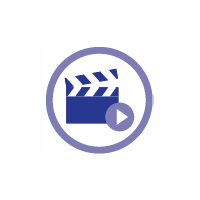 Select to play video: https://youtu.be/NhFU4h3aQE4
Improving Surgical Team Communication With Debriefings
This section covers—
The definition of debriefing
The benefits of team debriefing at the end of a case
Components of a good debriefing
Example of a debriefing in an ambulatory surgery center
Timing of the debriefing discussion
The use of debriefings for continuous quality improvement
A Debriefing Is a Discussion Where—
All team members participate before the patient is transferred to recovery
Team members reflect on what happened during the procedure
This gives the team a chance to discuss—
Making a plan for the recovery of the patient
Equipment problems encountered 
Improvements that could have made the procedure safer and/or more efficient
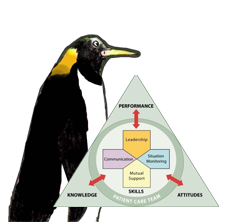 As seen in TeamSTEPPS®
Benefits of Debriefing
Ensures all team members are on the same page
Confirms critical information
Provides a place to discuss adverse or potentially adverse events that occurred
Facilitates discussion of how to stop problems from reoccurring
Promotes patient safety
Components of a Good Surgical Debriefing
Verification of sponge and needle count
Review of the procedure performed
Confirmation of specimen labeling
Discussion of— 
Equipment issues or problems 
Key concerns for patient recovery and management
Actions needed to make the next case safer or more efficient
Debriefing
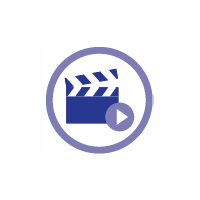 Select to play video: https://youtu.be/fKmNhVn9R1I
Timing the Debriefing Discussion
A good practice is to conduct the debriefing discussion in the operating or procedure room.
The team should decide whether the debriefing should occur with the patient present.
The debriefing should take place as soon after the procedure as possible.
It may be helpful to begin the debriefing after the sponge counts have been completed or when the surgeon or physician removes their gloves.
Problems Identified by Debriefings
Near misses
Incorrect sponge and needle counts
Equipment issues
Mislabeling of specimens
Using Debriefings for Continuous Quality Improvement
Create a way to collect identified problems or other important information
Designate someone in the facility to monitor and fix problems identified
Update those who reported problems about steps taken to fix them
The Surgical Checklist as a Communication and Teamwork Tool
This section covers—
Checklist background and evidence
The checklist as a vehicle for briefings and debriefings
Examples of surgical checklists that incorporate communication and teamwork
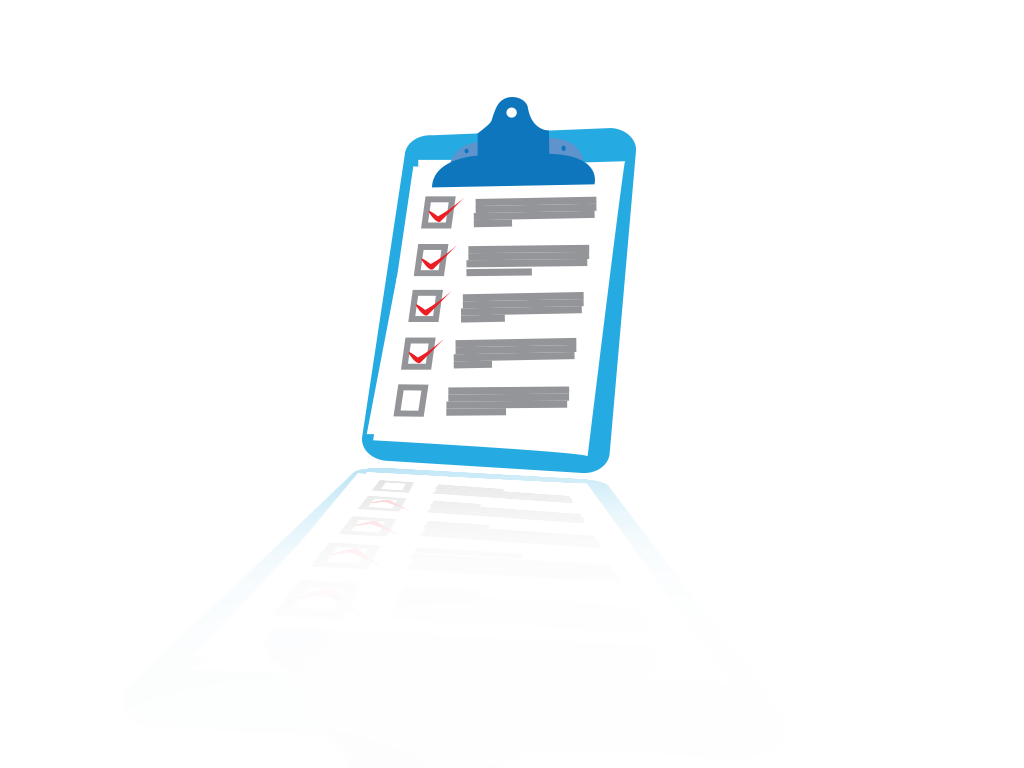 The Surgical Checklist
Integrates process and communication items into one tool
Ensures that the team discusses and performs critical safety steps for every patient at all times
Requires the surgical team to stop at three critical points for safety review
Before induction of anesthesia/before the patient enters the operating room
Before skin incision/start of the procedure
Before the patient leaves the room
Designed to be—
Used by the entire team
Read aloud from a hard copy
Benefits of the Checklist
Enhances communication among team members
Raises awareness of what’s happening in the room
Sets a positive tone
Improves teamwork
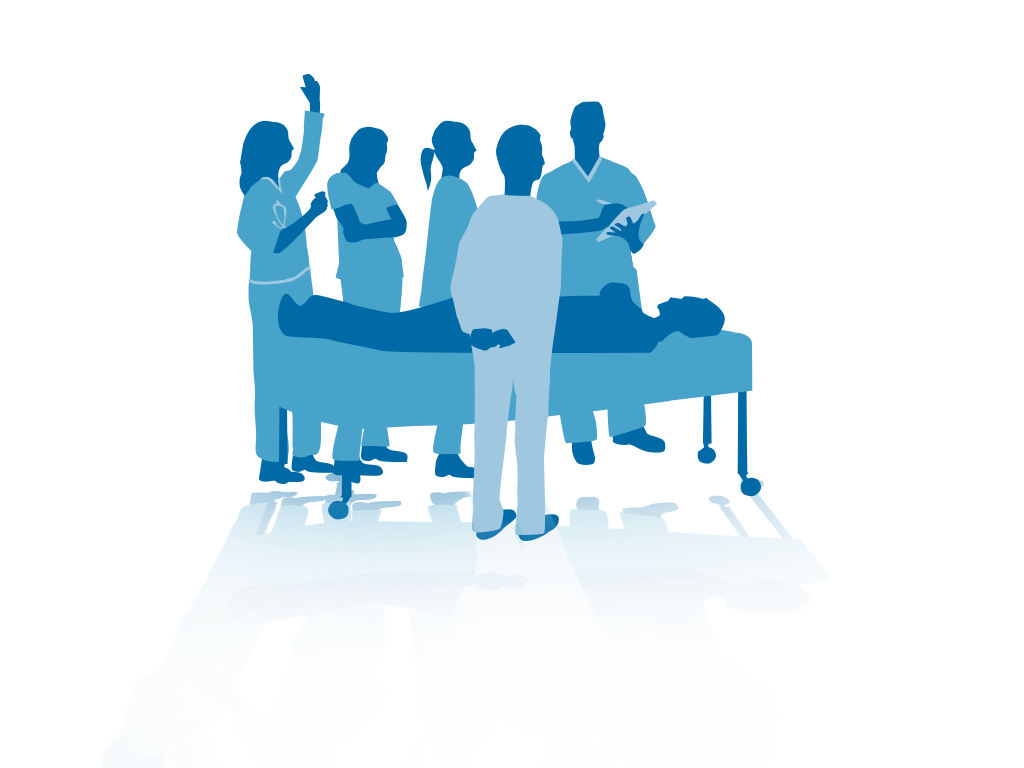 Checklist Evidence – Examples of Successful Use
5Haynes AB, Weiser TJ, Berry WB, et al. A surgical safety checklist to reduce morbidity and mortality in a global population. New England Journal of Medicine. 2009;360(5):491-9. PMID: 19144931.
6Neily J, Mills PD, Yinong YX, et al. Association between implementation of a medical team training program and surgical mortality. JAMA. 2010;304(15):1693-1700. PMID: 20959579.
7Neily J, Mills PD, Yinong YX. Association Between Implementation of a medical team training program and surgical morbidity. Arch Surgery. 2011 Dec;146(12):1368-73. PMID: 22184295.
8De Vries EN, Hollman MW, Smorenburg SM, et al. Development and validation of the SURgical Patient Safety System (SURPASS) checklist. Quality and Safety in Health Care. 2009;18(2):121-6. PMID: 19342526.
9Van Klei WA , Hoff RG, van Aarnhem EE, et al. Effects of the Introduction of the WHO “Surgical Safety Checklist” on In-Hospital Mortality. Annals of Surgery. 2012 Jan;255(1):44-9. PMID: 22123159.
10Bliss LA, Ross-Richardson CB, Sanzara LJ, et al. Thirty-day outcomes support implementation of a surgical safety checklist. J Am Coll Surg. 2012 Dec;215(6):766-76. PMID: 22951032.
29
Checklists Used as Communication Tools
WHO Surgical Safety Checklist
Safe Surgery 2015 Checklist
Cardiac Surgery Checklist
Endoscopy Checklist
Ambulatory Surgery Center Checklist
Ambulatory Surgery Center Checklist: Before Patient Enters Room
Nurse, Anesthesia Professional, and Patient Review—
Nurse and Anesthesia Professional Discuss—
Patient identification (name and date of birth)
Surgical site
Surgical procedure to be performed matches consent form
Site marked
Patient position
Known allergies
Patient weight
Implants available in the operating room
Correct type and size
Essential imaging available
Risk of hypothermia - operation >1 hour
Warmer in place
Risk of venous thromboembolism
Boots and/or anticoagulants in place 
Anesthesia safety check is completed
Type of anesthesia
Anticipated airway and aspiration risk
Changes in patient’s cardiac history
Changes in patient’s respiratory history
Ambulatory Surgery Center Checklist: Before Skin Incision
Before Skin Incision
Briefing
Entire surgical team
Is everyone ready to perform the timeout?
Please state your name and role.
Surgeon, nurse, and anesthesia professional perform the timeout
Patient’s name
Planned surgical procedure matches listing on the consent form
Surgical site
Has antibiotic prophylaxis been given within the last 60 minutes, if indicated?
Surgeon shares—
Any changes to operative plan and possible difficulties
Anesthesia professional shares—
Anesthetic plan
Airway and other concerns
Circulating nurse and scrub tech share—
Equipment issues
Other concerns
Circulating nurse and scrub tech confirm—
All medications are correct and labeled
Implant type and size
Surgeon states—
“Does anybody have any concerns? If you see something that concerns you during this case, please speak up”
Ambulatory Surgery Center Checklist:Before Patient Leaves the Room
Before Patient Leaves Room
Debriefing
Nurse reviews with team—
Instrument, sponge, and needle counts are correct
Name of the procedure performed
Specimen labeling
Read back specimen labeling including patient’s name
Surgical team discusses—
Equipment problems that need to be addressed
Key concerns for patient recovery and management
Actions needed to make the next case safer or more efficient
Customizing the Surgical Checklist
This section covers—
How to build an implementation team
What to think about when customizing your checklist
How to test your checklist outside of the patient environment using tabletop simulation
How to test your checklist in the patient environment
Building an Implementation Team
Create a team that will help lead this work in your facility 
At a minimum the team should include at least one—
Administrator 
Surgeon/physician
Anesthesia professional
Nurse
Scrub technician
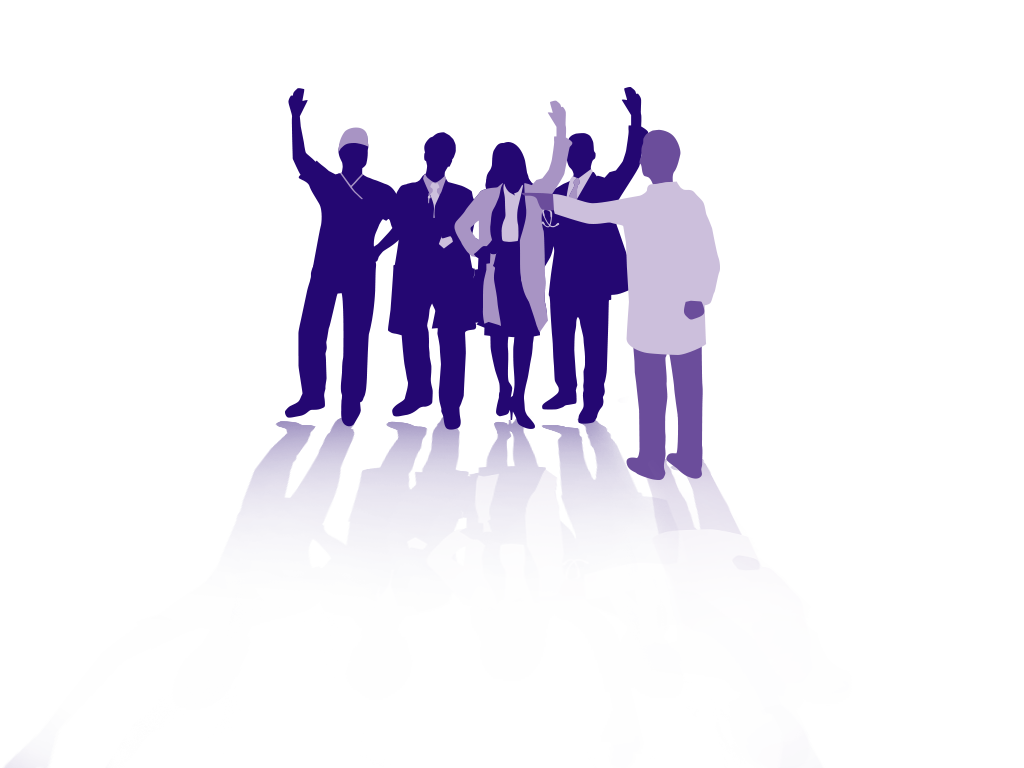 Things To Consider When Customizing Your Checklist
It should be customized to fit the needs of your facility
Think about—
Cases 
Patient population
Special needs
Do not make your checklist too long
When Considering Items for the Checklist, Ask—
Testing Your Checklist Outside of the Patient Environment Using Tabletop Simulation – Part One
This is the first place to try your checklist after making changes.
Testing the checklist outside of the operating room/procedure room helps identify items you may want to change without making mistakes on patients.
Say the words on the checklist aloud and pretend you are in a real case. Often the words look good on paper but do not necessarily reflect what you would say in an actual case.
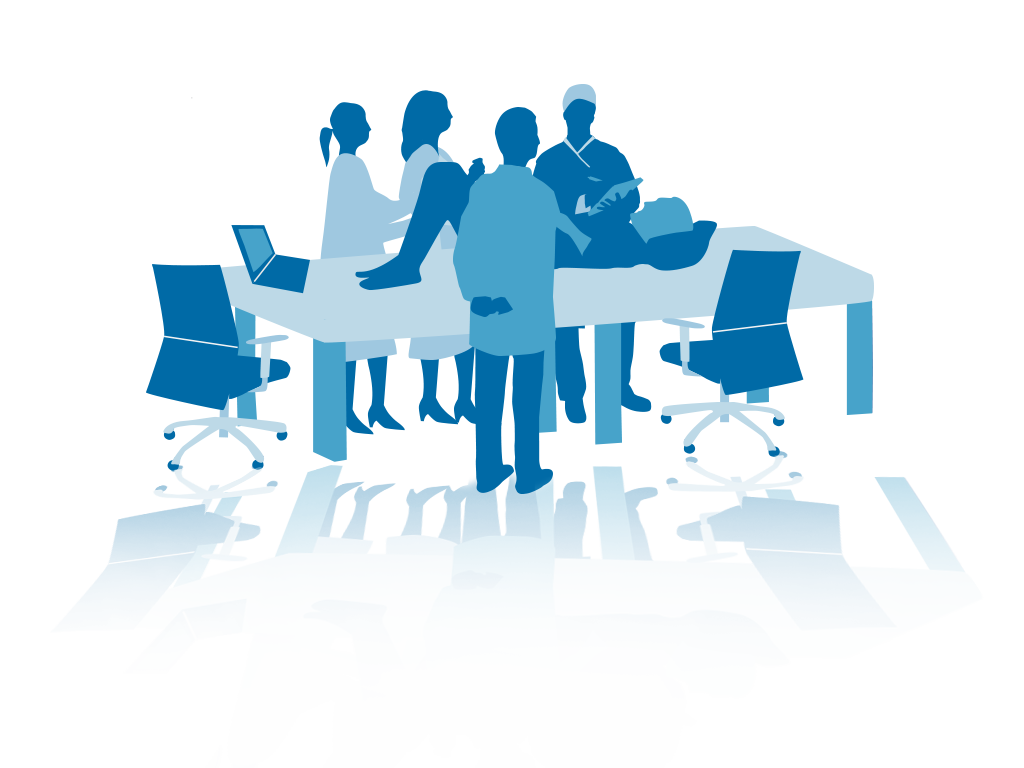 Example of a Tabletop Simulation Part One
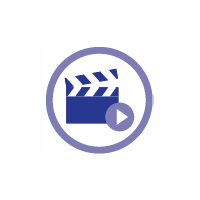 Select to play video: https://youtu.be/V_nU8WxCH2w
Testing Your Checklist Outside of the Patient Environment Using Tabletop Simulation – Part Two
After reviewing the checklist, discuss the changes needed before using it on a patient.
Assign team members tasks, and make changes based on feedback if necessary.
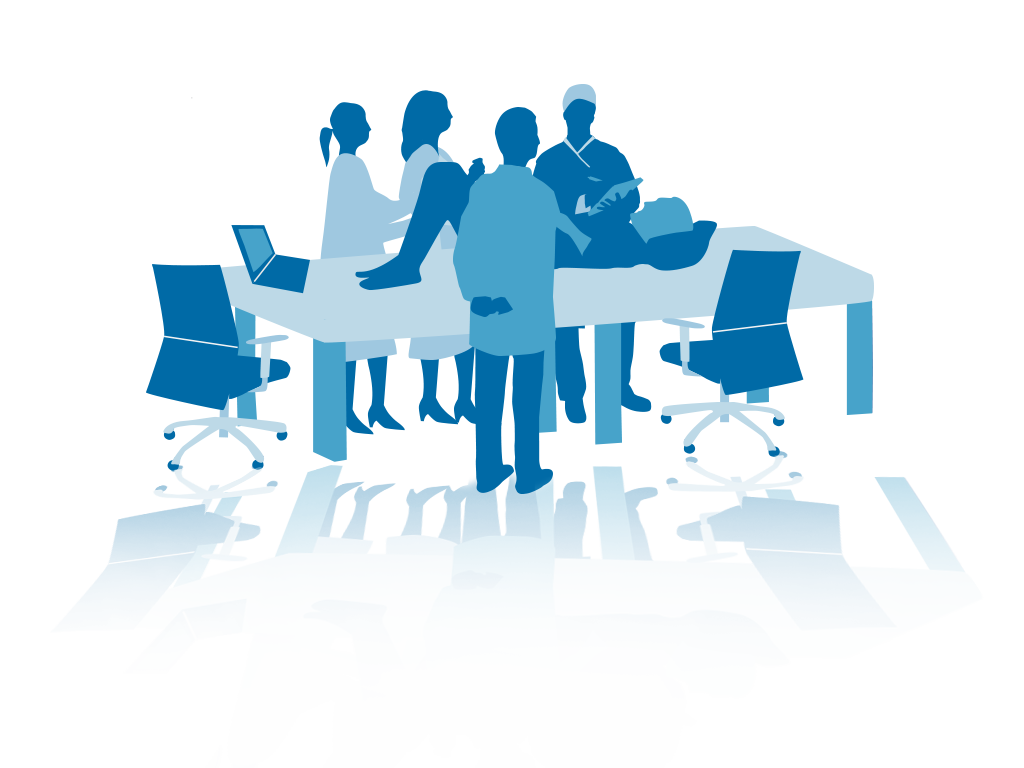 Example of a Tabletop Simulation Part Two
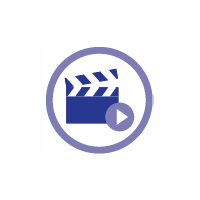 Select to play video: https://youtu.be/FY1ZgmC4oJU
Testing Your Checklist in the Patient Environment
Test the checklist with one team for one case, and modify as necessary.
Test the checklist with one team for one day, and modify as necessary.
This process may be repeated multiple times with the same team or with different teams to make sure your checklist works before finalizing it.
Speaking Up Using Structured Language
This section covers—
The importance of voicing concerns in the surgical environment
The barriers to speaking up
The solution – the use of structured language
The CUS technique
Examples of speaking up
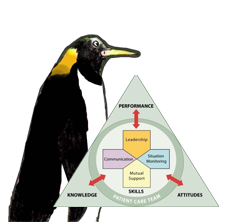 As seen in TeamSTEPPS®
Why Voicing Concerns in the Surgical Environment Is Important
Problems that happen because no one addressed them
Wrong site
Wrong procedure
Wrong/missing implant
Wrong medications
Unidentified allergy
Wrong equipment
Barriers to Speaking Up
Fear of—
Being embarrassed
Feeling stupid
Being ridiculed
Being yelled at
Being wrong
Saying something that’s not important
Thinking that—
“They won’t listen anyway.” 
“It’s not that important.”
The Solution: Structured Language
Use special words that indicate there is a problem.
Both the sender and the receiver need to understand these words.
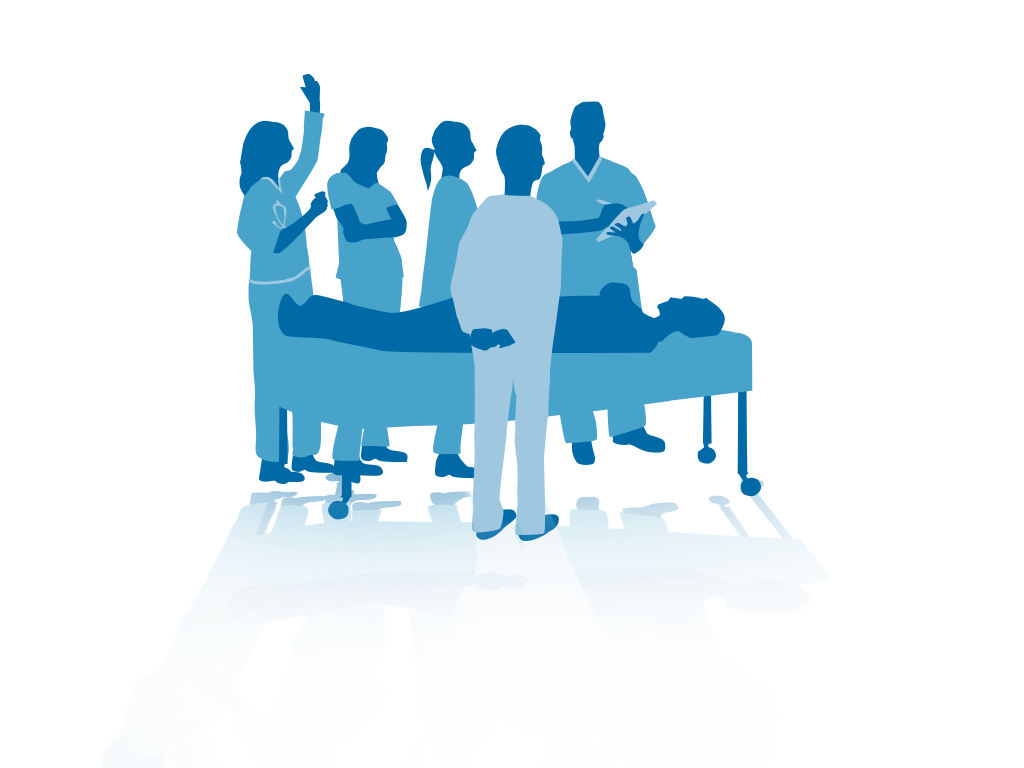 The CUS Technique
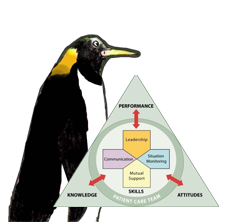 As seen in TeamSTEPPS®
Examples of Speaking Up
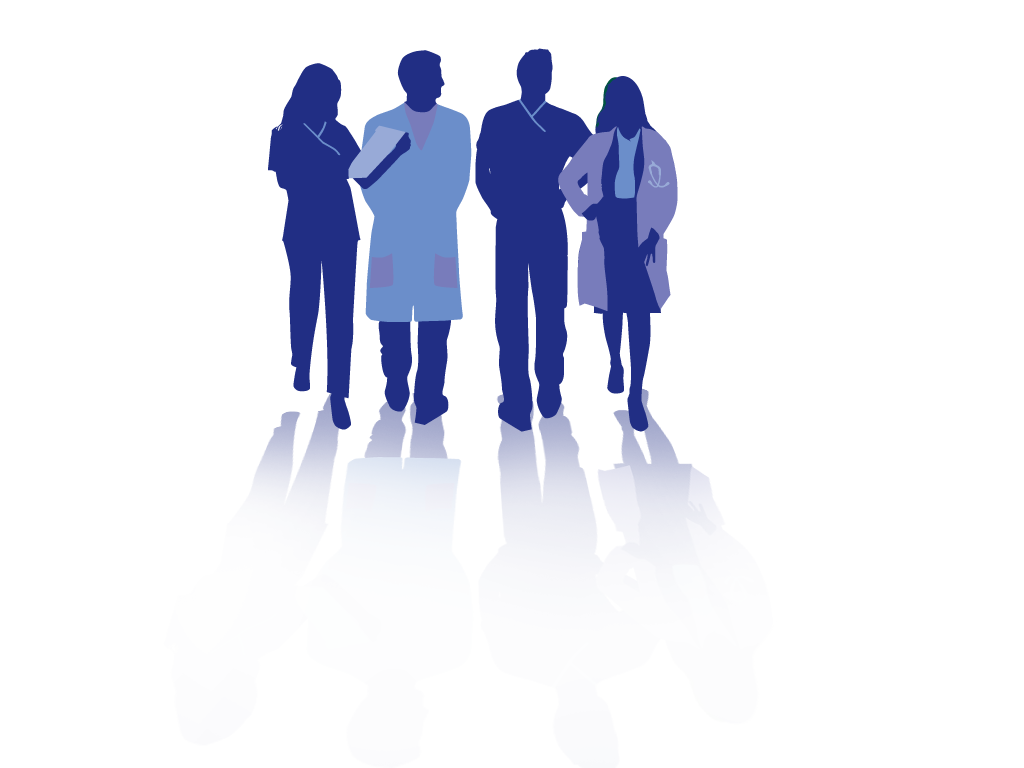 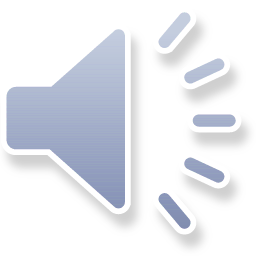 Select audio symbol to play audio, or access audio here:
https://www.ahrq.gov/professionals/quality-patient-safety/hais/tools/ambulatory-surgery/sections/implementation/training-tools.html
Closed-Loop Communication
This section covers—
Closed-loop communication defined
How closed-loop communication works
Examples of closed-loop communication
The Solution: Closed-Loop Communication
Improves the team’s ability to exchange clear and concise information
Acknowledges receipt of that information
Confirms that information is clearly understood
How Closed-Loop Communication Works
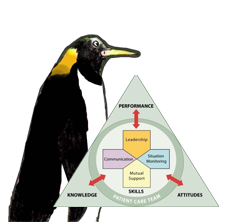 As seen in TeamSTEPPS®
Closed-Loop Communication Example
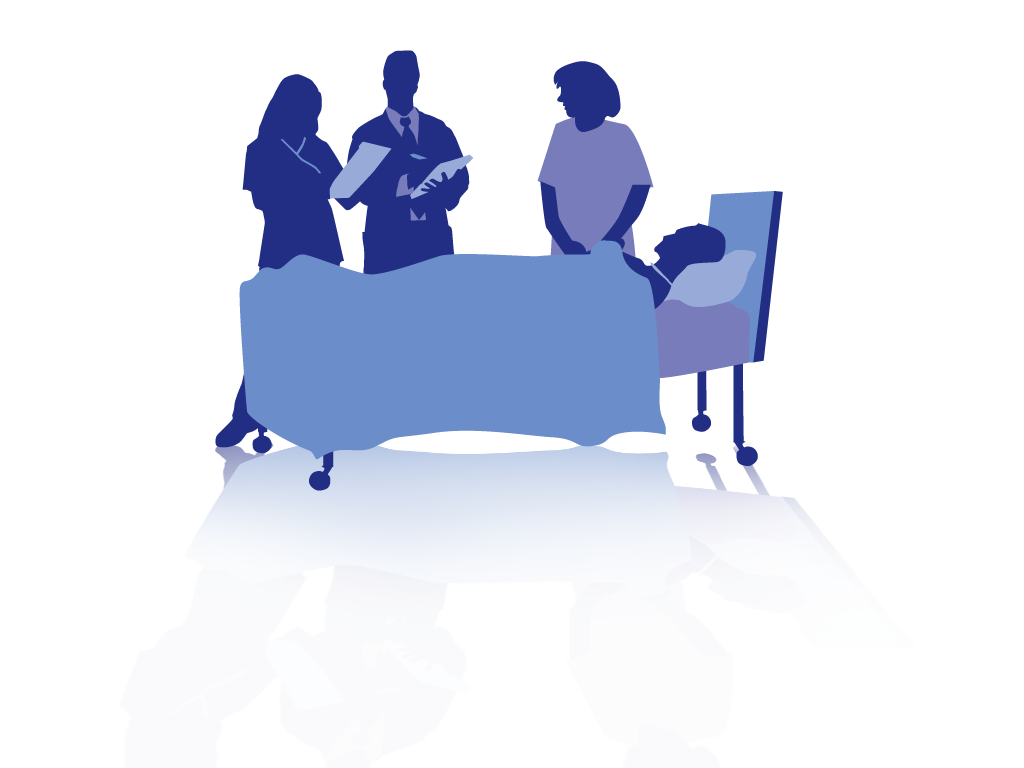 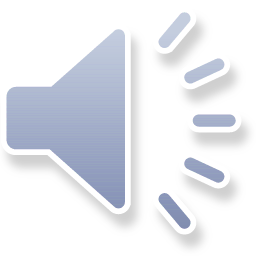 Select audio symbol to play audio, or access audio here:
https://www.ahrq.gov/professionals/quality-patient-safety/hais/tools/ambulatory-surgery/sections/implementation/training-tools.html
Summary
There is an opportunity for us to improve patient care by improving teamwork and communication.
Ways to improve teamwork and communication
Have the entire team perform a briefing before every case and a debriefing at the end of every case.
Bring briefing and debriefing into the surgical environment by using the surgical checklist.
Use structured language.
Teach people closed-loop communication.
Tools
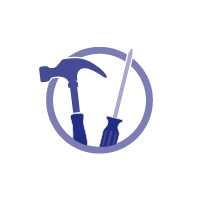 Checklist demonstration video
Closed-loop communication audio recording
CUS technique13
Examples of checklists
Ambulatory Surgery Center Checklist11
Endoscopy Checklist Template
Safe Surgery 2015 Checklists11
WHO Surgical Safety Checklist12
TeamSTEPPS Debriefing and Briefing Checklists13
Speaking up audio recording
CUSP Learn From Defects Tool14
Tabletop simulation

11Safe Surgery 2015. Ariadne Labs. http://www.safesurgery2015.org/checklist-templates.html. Accessed July 2013.
12World Health Organization Surgery Checklist. http://www.who.int/patientsafety/safesurgery/checklist/en/. Accessed July 2013.
13Pocket Guide: TeamSTEPPS. Rockville, MD: Agency for Healthcare Research and Quality; January 2014. http://www.ahrq.gov/professionals/education/curriculum-tools/teamstepps/instructor/essentials/pocketguide.htm.
14Learn From Defects Tool. Rockville, MD: Agency for Healthcare Research and Quality; December 2012. http://www.ahrq.gov/professionals/education/curriculum-tools/cusptoolkit/toolkit/learndefects.htm.
References
Mazzocco K, Petitti D, Fong KT, et al. Surgical team behaviors and patient outcomes. Am Journ Surg. 2009;197(5):678-85. PMID: 18789425.
Salas E, Burke CS, Stagl KC. Developing teams and team leaders: Strategies and principles. In: Demaree RG, Zaccaro SJ, Halpin SM, editors. Leader development for transforming organizations. April 2004 as cited in: TeamSTEPPS Fundamentals Course: Module 1. Introduction. Rockville, MD: Agency for Healthcare Research and Quality; March 2014. http://www.ahrq.gov/professionals/education/curriculum-tools/teamstepps/instructor/fundamentals/module1/igintro.html. 
Makary MA, Mukherjee A, Sexton JB, et al. Operating room briefings and wrong-site surgery. Journal of the American College of Surgeons. 2007; 204(2):236-43. PMID: 17254927.
Shepard S. Teamwork in the OR. The Doctors Company: Patient Safety/Risk Management Strategies.  An Ounce of Prevention. 2015. http://www.thedoctors.com/KnowledgeCenter/Publications/TheDoctorsAdvocate/Teamwork-in-the-OR. Accessed May 2015.
Haynes AB, Weiser TJ, Berry WB, et al. A surgical safety checklist to reduce morbidity and mortality in a global population. New England Journal of Medicine. 2009;360(5):491-9. PMID: 19144931.
Neily J, Mills PD, Yinong YX, et al. Association between implementation of a medical team training program and surgical mortality. JAMA. 2010;304(15):1693-1700. PMID: 20959579.
Neily J, Mills PD, Yinong YX. Association Between Implementation of a medical team training program and surgical morbidity. Arch Surgery. 2011 Dec;146(12):1368-73. PMID: 22184295.
De Vries EN, Hollman MW, Smorenburg SM, et al. Development and validation of the SURgical Patient Safety System (SURPASS) checklist. Quality and Safety in Health Care. 2009;18(2):121-6. PMID: 19342526.
Van Klei WA , Hoff RG, van Aarnhem EE, et al. Effects of the Introduction of the WHO “Surgical Safety Checklist” on In-Hospital Mortality. Annals of Surgery. 2012 Jan;255(1):44-9. PMID: 22123159.
Bliss LA, Ross-Richardson CB, Sanzara LJ, et al. Thirty-day outcomes support implementation of a surgical safety checklist. J Am Coll Surg. 2012 Dec;215(6):766-76. PMID: 22951032.
Safe Surgery 2015. Ariadne Labs. http://www.safesurgery2015.org/checklist-templates.html. Accessed July 2013.
World Health Organization Surgery Checklist. http://www.who.int/patientsafety/safesurgery/checklist/en/. Accessed July 2013.
Pocket Guide: TeamSTEPPS. Rockville, MD: Agency for Healthcare Research and Quality; January 2014. http://www.ahrq.gov/professionals/education/curriculum-tools/teamstepps/instructor/essentials/pocketguide.htm.
Learn From Defects Tool. Rockville, MD: Agency for Healthcare Research and Quality; December 2012. http://www.ahrq.gov/professionals/education/curriculum-tools/cusptoolkit/toolkit/learndefects.htm.